Und so wird es gemacht – exemplarische Anleitung
Logo anpassen
Status quo
Muster-Institutsname
Musterstadt
1
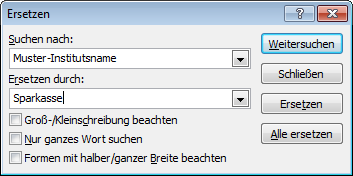 Bitte tauschen  Sie im Logo „Muster-Institutsname“ durch Ihren Institutsnamen und „Musterstadt“ durch Ihre Stadt mit Hilfe von Suchen und Ersetzen aus.
Sparkasse
Musterstadt
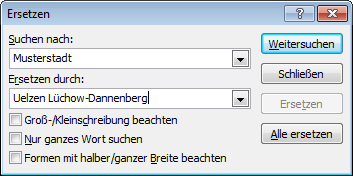 2
Sparkasse
Uelzen Lüchow-Dannenberg
1
Und so wird es gemacht – exemplarische Anleitung
Fußzeileanpassen
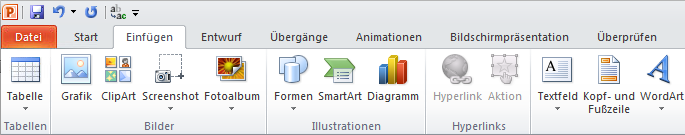 1
2
Bitte fügen Sie in der Fußzeile das gewünschte Datum (3) sowie den Titel der Präsentation (4) ein.
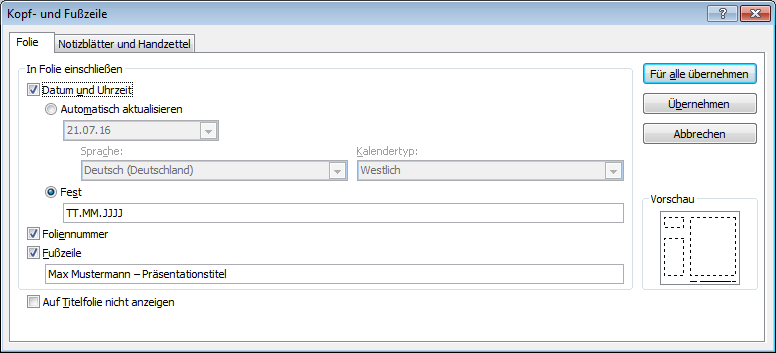 5
3
4
2
Und so wird es gemacht – exemplarische Anleitung
Präsentation ausdrucken
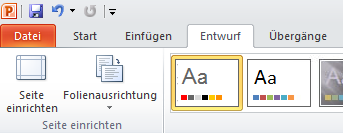 1
Um beim Ausdruck Toner zu sparen, können Sie ein graues Farbschema aktivieren.
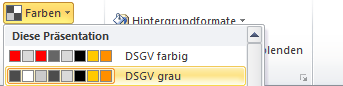 2
3
3
Planspiel Börse
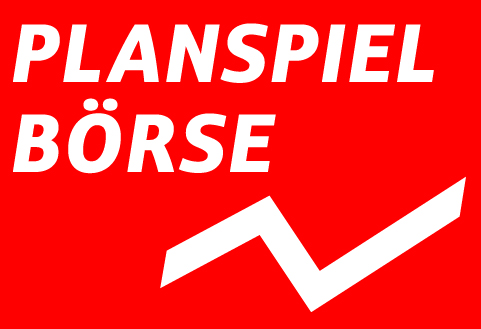 BE THE NEXT YOU.
Was ist das Planspiel Börse?
Themenschwerpunkt Nachhaltigkeit 
Registrierung und Ablauf
Sonstige Informationen 
Noch Fragen?
Inhalt
5
1
Was ist das Planspiel Börse?
6
Wie lege ich verantwortungsvoll und nachhaltig Geld an?
Wie beeinflussen unternehmerische Entscheidungen und die derzeitigen politischen Entwicklungen die Aktienkurse? 
Wie bewerte ich Wirtschaftsnachrichten? 
Und wie kann ich mich für die Zukunft finanziell besser absichern? 

Das Planspiel Börse kann Antworten auf diese und weitere Fragen von vielen, vor allem jungen Menschen geben.
Ermächtigung und Entscheidungsfreiheit sind wichtige Werkzeuge geworden, um Relevanz in einer jungen Zielgruppe zu schaffen.
Das Planspiel Börse gibt Hilfestellungen und funktioniert nach dem Prinzip „learning by doing“.
BE THE NEXT CEO.BE THE NEXT ACTIVIST.BE THE NEXT YOU.
7
Planspiel Börse!
Seit 1983 ermöglicht das internationale und digitale Lernprojekt Schüler:innen allgemein- und berufsbildender Schulen, Studierenden, Auszubildenden sowie allen Börseninteressierten einen spielerischen und praxisnahen Zugang zum Handel mit Wertpapieren. Jedes Jahr nehmen rund 100.000 Menschen aus Deutschland und Europa teil.
8
Das Planspiel Börse ist ein 17-wöchiger Online-Wettbewerb.
Die Teilnahme ist über die App oder die Webversion möglich.
Je nach Wettbewerb ist die Teilnahme im Team oder als Einzelspieler:in möglich.
Die Teamgröße beträgt 2-4 Personen im Schüler:innenwettbewerb. 
Jedes Team erhält ein Spieldepot und ein Testdepot mit einem virtuellen Startkapital von 50.000 Euro. Nur das Spieldepot wird in der Auswertung und in den Ranglisten berücksichtigt.
Gehandelt wird auf der Basis von realen Bid- und Ask-Ticks. 
Kryptowährung kann im Trainingsdepot ausprobiert werden.
Ein wichtiger Schwerpunkt ist der Themenblock Nachhaltigkeit.
Zu gewinnen gibt es attraktive Geld- und Sachpreise, z. B. die Bundessiegerreise, das European Event sowie zusätzliche Preise für die Schulen.
Was ist das Planspiel Börse?
9
Depot und Abrechnung:
Es  können maximal 20% des Depotgesamtwertes in ein Wertpapier investiert werden (inkl. Depotbestand und offene Aufträge zu diesem Wertpapier).
Qualifikation: Es müssen mindestens drei Aufträge bis zum Ende des Spiels getätigt werden.
Aufträge werden fortlaufend zum aktuellen bzw. nächsten Bid- und Ask-Tick der Börse Stuttgart abgerechnet.
Börsentäglich nach Handelsschluss werden Ranglisten erzeugt und in der App bzw. über den Web-Depotzugang zur Verfügung gestellt.
Pro Auftrag werden Gebühren erhoben: bei Aktien z.B.0,3% vom Kurswert oder mindestens 15 Euro.
Spielverlauf:
Der gemeinsame Depotbereich der Teammitglieder ist individuell passwortgeschützt (siehe auch Regelungen zur DSGVO)
Der Depotinhalt wird gebührenfrei zum Spielende automatisch verkauft.
Und wer gewinnt? Prämiert wird
das Team/Einzelspieler:innen mit dem höchsten Depotwert (Depotgesamtwertung)
das Team/Einzelspieler:innen mit dem höchsten Ertrag aus nachhaltigen Wertpapieren (Nachhaltigkeitsbewertung)
Wie sind die Spielregeln*?
*Die ausführlichen Spielregeln findet man z.B. unter planspiel-boerse.de
10
Teilnehmende:
Teilnehmende brauchen keine Vorkenntnisse.
Im Spiel gibt es Hilfestellungen und Erklärungen.
Zusätzlich stehen PDF-Erklärungen zur Verfügung.

Betreuende Lehrkräfte:
Um Fragen der Schüler:innen während des Planspiels beantworten zu können, sollten Kenntnisse über die Grundzüge des Marktgeschehens bekannt sein.
Die Sparkasse steht bei Fragen zur Verfügung und kann unterstützen.
Einführungsmaterial zur Organisation der Spielteilnahme wird bereitgestellt (Video Tutorial und PDF Erklärungen).
Wie viel Vorwissen muss man haben?
11
Teilnehmende erlangen (Grund-)Kenntnisse über:

Die Wirtschafts- und Finanzwelt
Anlagestrategien und Aktienanalyse
Die Börse und Wertpapierarten
Nachhaltige Geldanlagen
Die eigene zukünftige Finanzplanung
Erfolgreiches Arbeiten im Team
Was sind die Lernziele?
12
2
Themen-schwerpunkt Nachhaltigkeit
13
Wieso Nachhaltigkeit?
Soziales, ökologisches und trotzdem wirtschaftlich sinnvolles Handeln werden immer wichtiger. Deshalb stehen auch bei Europas großem Börsenspiel Anlagestrategien im Mittelpunkt, die eine nachhaltige Entwicklung fördern sollen. 

Hier geht’s zum YouTube Video Nachhaltigkeit beim Planspiel Börse.
14
Nachhaltigkeit bedeutet verantwortungsvolles Handeln im Umgang mit den Ressourcen der Erde, sodass auch künftige Generationen eine lebenswerte Umwelt vorfinden.
Nachhaltiges Verhalten heißt, Verantwortung für Wirtschaft, Gesellschaft und Umwelt zu übernehmen.
Nachhaltigkeit kann die Leitlinie für das Verhalten von jedem Einzelnen sein: von jedem Haushalt, von jedem Unternehmen und von jedem Staat.
Nachhaltigkeit als Wirtschaftsfaktor:
Unternehmen …
… haben mit ihren Produkten gesellschaftliche Verantwortung für die Umwelt
… sind Vorbilder für ökologische und soziale Strategien
… müssen wirtschaftlich rentabel sein
Was ist Nachhaltigkeit?
15
Ziel des Themenschwerpunkts Nachhaltigkeit ist es, zukunftsorientiertes und verantwortungsvolles Handeln zu fördern. 
Langfristige Strategien sollen kurzfristiges Handeln ersetzen – ohne dabei ökonomische Faktoren aus dem Blick zu verlieren.
Nachhaltige Wertpapiere sind in der Auswahl Nachhaltigkeitsindex mit einem blau-grünen Symbol gekennzeichnet 
Die nachhaltigen Wertpapiere gehören entweder zu einer Auswahl von ETF (Exchange Traded Funds) der DekaBank oder sie gehören dem Global Challenges Index (GCX) der Börse Hannover an
Nachhaltigkeit im Planspiel Börse
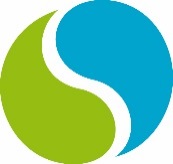 16
In diesem Nachhaltigkeitsindex sind 50 internationale Aktien von besonders nachhaltig orientierten Unternehmen gelistet. Der GCX ist ausgerichtet auf sieben globale Herausforderungen:
die Bekämpfung der Ursachen und Folgen des Klimawandels
die Sicherstellung einer ausreichenden Versorgung mit Trinkwasser
die Beendigung der Entwaldung und die Förderung nachhaltiger Waldwirtschaft
der Erhalt der Artenvielfalt
der Umgang mit der Bevölkerungsentwicklung
die Bekämpfung der Armut
 die Unterstützung verantwortungsvoller Führungs- (Governance-)Strukturen
Nachhaltigkeit im Planspiel Börse
17
3
Registrierung und Ablauf
18
Registrierung und Ablauf
Das Planspiel Börse kann von überall gespielt werden. Ob im Klassenzimmer, in den Ferien, zu Hause oder im Büro – ob per App oder per Web-Zugang: Nach erfolgreicher Registrierung steht allen Teilnehmenden automatisch das virtuelle Startguthaben zur Verfügung und es kann losgehen.
19
Für die Registrierung in den unterschiedlichen Wettbewerben ist jeweils ein Registrierungscode notwendig.

Der Registrierungscode für den Schüler:innenwettbewerb lautet:

PCJVTF

Die Registrierung kann entweder direkt in der Planspiel Börse-App gestartet werden oder auf der Planspiel Börse-Seite im Web auf www.planspiel-boerse.de
Appstore		Playstore
Registrierungs-codes
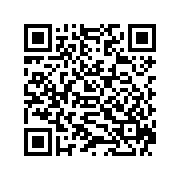 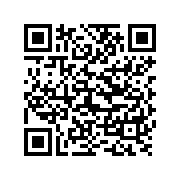 20
Alle Teilnehmenden registrieren sich mit ihrem Registrierungscode selbstständig über die Planspiel Börse App (Android und Apple) oder die Web-Version. 
Wenn die App oder die Web-Version gestartet wird, wird jede:r Teilnehmende automatisch und Schritt für Schritt durch die Registrierung geführt.
Ablauf für Teamplayer:
EIN Teammitglied führt die Registrierung durch.
Nach Bestätigung der E-Mail-Adresse im angegebenen Mailaccount erhält das Teammitglied einen Einladungslink für die übrigen Teammitglieder.
Der Einladungslink kann nun an alle übrigen Teammitglieder via E-Mail oder WhatsApp gesendet werden.
Alle Teammitglieder klicken den Einladungslink an und durchlaufen ebenfalls den Registrierungsprozess.
Sobald die Mindestanzahl an Teammitgliedern vollständig registriert ist, kann es losgehen.
Gewinnberechtigt sind nur Teammitglieder, die vollständig und mit den richtigen Daten registriert sind.
Die Sparkasse aktiviert die spielberechtigten Teamregistrierungen für die Ranglistendarstellung.
Registrierung für Teilnehmende
21
Bedingungen für die Einwilligung eines Kindes in Bezug auf Dienste der Informationsgesellschaft (Art. 8 DSGVO):
[…] Hat das Kind noch nicht das sechzehnte Lebensjahr vollendet, so ist diese Verarbeitung nur rechtmäßig, sofern und soweit diese Einwilligung durch den Träger der elterlichen Verantwortung für das Kind oder mit dessen Zustimmung erteilt wird. […]

Bei Teilnehmenden unter 16 Jahren muss das Einverständnis einer erziehungsberechtigten Person eingeholt werden.
Während der Registrierung kann in diesem Fall ein Link per WhatsApp oder E-Mail an eine:n Erziehungsberechtigte:n gesendet werden.
Der:die Erziehungsberechtigte klickt den darin befindlichen Link zur Bestätigung an.
Informationsblatt für Eltern gibt es auch unter planspiel-boerse.de
Einverständnis-erklärung der Eltern
22
Das Lehrkräfteportal (Administrationsbereich) kann über lehrer.planspiel-boerse.de aufgerufen werden. 
Lehrkräfte registrieren sich mit dem Registrierungscode im Lehrkräftewettbewerb.
Anschließend erfolgt dann eine Freischaltung durch die betreuende Sparkasse.

Was bietet das Lehrkräfteportal?
Depots aller Schüler:innen der eigenen Schule einsehen und mitverfolgen
Optional: Klassen einrichten und Schüler:innen zuordnen. Dadurch sind auch Klassenranglisten möglich.
Infos und Materialien für das Spiel und für den Unterricht stehen kostenlos zum Download bereit.
Registrierung für LehrkräfteRegistrierungscode: 6RMCBA
23
4
Sonstige Informationen
24
Registrierung und Ablauf
Während der Spielphase werden alle Teilnehmenden von ihrer Sparkasse und der Planspiel Börse Hotline unterstützt. Unterschiedliche Materialien und Medien stehen zur Verfügung.
25
Spielrunde 2023
Termine
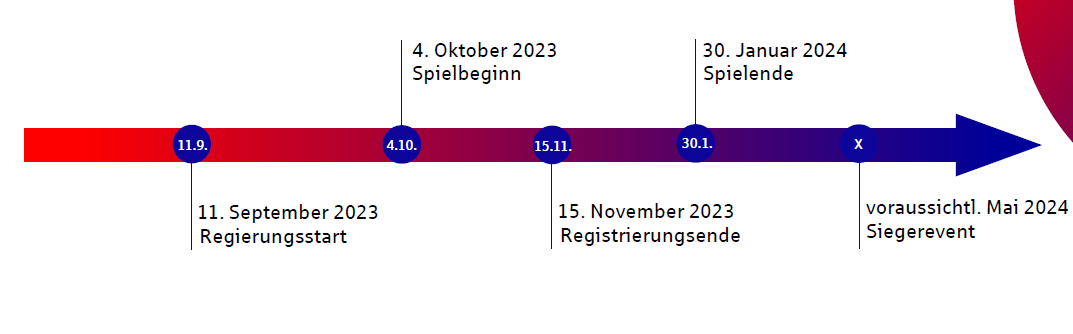 26
Für die erfolgreichsten Teams in der Depotgesamtwertung und in der Nachhaltigkeitsbewertung loben wir folgende Gewinnerpreise aus:

2 x 1. Preis: 	je 400,- € für die Spielgruppe
2 x 2. Preis:	je 300,- € für die Spielgruppe
2 x 3. Preis:	je 200,- € für die Spielgruppe
2 x 4. – 6. Preis:	je 150,- € für die Spielgruppe
2 x 7. – 10. Preis: 	je 100,- € für die Spielgruppe

Zusätzlich ermitteln wir wöchentlich das Team mit dem größten Wertzuwachs und prämieren dieses mit 50,- €.
Gewinne
27
Die jeweils drei bestplatzierten Teams gewinnen eine 3-tägige Reise im Frühjahr 2024 nach Berlin. Die Siegerteams nehmen an der großen Planspiel-Börse-Gala teil und erleben ein interessantes und abwechslungsreiches Rahmenprogramm.
Die betreuenden Schulen der führenden fünf Schüler:innenteams in der Depotgesamtwertung und in der Nachhaltigkeitsbewertung (Deutschland) erhalten jeweils einen Preis in Form einer finanziellen Unterstützung für ein Schulvorhaben.

1. Preis: 4.000 € / Schule
2. Preis: 3.500 € / Schule
3. Preis: 3.000 € / Schule
4. Preis: 2.500 € / Schule
5. Preis: 2.000 € / Schule
Gewinne auf Bundesebene
28
In der App und Webversion finden alle Teilnehmenden:
Eine Liste aller handelbaren Wertpapiere
Marktinformationen
Aktuelle Kurs- und Wertpapierinformationen
Erklärvideos
Ein Börsenlexikon
Lernquizze
Teilnahmebedingungen, Spielregeln und wichtige Informationen für die Teilnehmenden sind unter planspiel-boerse.de abrufbar und/oder downloadbar
Erklärvideos gibt es auf  YouTube
Unterstützungsmaterial zum Thema Börse kann außerdem unter sparkassen-schulservice.de kostenlos heruntergeladen werden
Wo finde ich weitere Informationen?
29
5
Noch Fragen?
30
Vielen Dank.



Das Planspiel Börse wird vom Deutschen Sparkassen- und Giroverband (DSGV), den Regionalverbänden der Sparkassen, der DekaBank sowie der Europäischen Sparkassenvereinigung (ESBG) unterstützt und gefördert.Anbieter des Planspiel Börse ist die S-Communication Services GmbH. Die technische Plattform betreibt die Firma ByteWorx GmbH mit Sitz in München.
Sie haben noch Fragen?Das Planspiel-Börse-Team der LzO hilft gerne:Kontakt allgemein:	lzo-jugend@lzo.comAnsprechpartner der Filiale vor Ort:Name: noch zu ergänzenTel.: noch zu ergänzenE-Mail: noch zu ergänzen
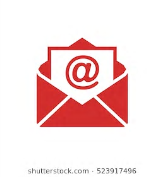 31
Kontakt
Sie haben Fragen oder Anregungen für das Planspiel Börse Team?
Bei Fragen und Anregungen ist die Planspiel Börse Hotline von Montag bis Freitag erreichbar:
zentrale@planspiel-boerse.de
+49 711 782 23232

Hilfreiche Informationen gibt es auch unter planspiel-boerse.de

Das Planspiel Börse ist auf Instagram, Facebook und YouTube.
32
Der Inhalt dieser Unterlage ist vertraulich zu behandeln. Vertrauliche Behandlung bedeutet, dass Inhalte und Informationen Dritten nicht zugänglich gemacht und durch diese nicht wirtschaftlich verwertet werden dürfen. Eine darüber hinausgehende Verwendung oder die Weitergabe an Dritte bedarf der schriftlichen Zustimmung der Urheber oder des Auftraggebers. 

Alle Abbildungen, Texte in dieser Präsentation sind urheberrechtlich geschützt. Die Rechte liegen bei den Urhebern. Jegliche externe Verwendung oder Reproduktion in elektronischer oder gedruckter Form bedarf der ausdrücklichen Zustimmung durch die Urheber.
Vertraulichkeit und Nutzung dieser Unterlage